Student Module Feedback
Why?
In this module/department/school we’ve made the following changes based on student feedback:
X
X
X
1
Student Module FeedbackHow?
You should have received an email to your Essex email address from ‘University of Essex surveys’ with links to all the surveys available to you currently.
You can also access your available surveys via Moodle:
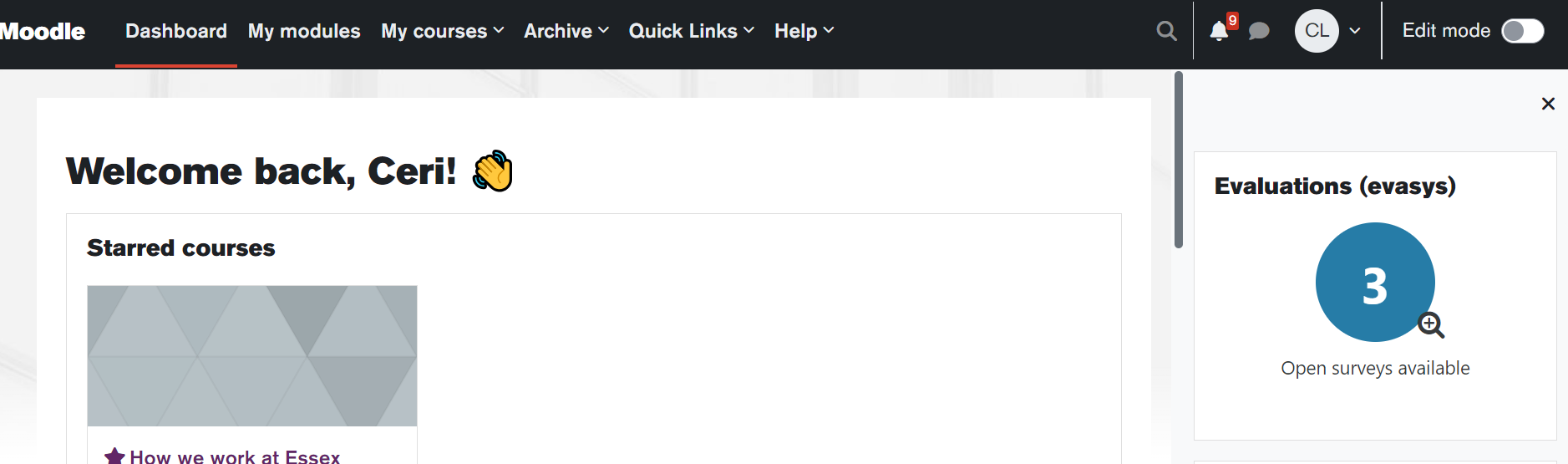 This will only show if there are surveys available to you.
2